Project Kickoff Meeting
Date: 9 Dec 2024
Agenda
Introduce Team
Our Understanding
High-Level Project Plan
Communication Plan
Escalation Matrix
Pre-requisites and Next steps
‹#›
Introduce Team
‹#›
Introduction
Introduction
Account Management
Sandeep Shahapurkar
Sr Director-Cloud Consulting
Mukesh Rawlani
Sr Cloud Consultant
Project Team - Searce
Dipali Kale
Project Manager
Nagababu Medicharla
Principal Cloud Architect
Karan Chandwani
 Cloud Engineer
Shivanshu Sharma
Cloud Engineer
‹#›
Our Understanding
‹#›
Our Collective Mission
Our goal is to work with Rubiscape to achieve our shared vision of:
Rapid Expansion by deploying the product on AWS marketplace 
Azure & On-Premises to AWS Migration.
CloudFormation  & Helm charts for Infrastructure Deployment
‹#›
High-level future state architecture
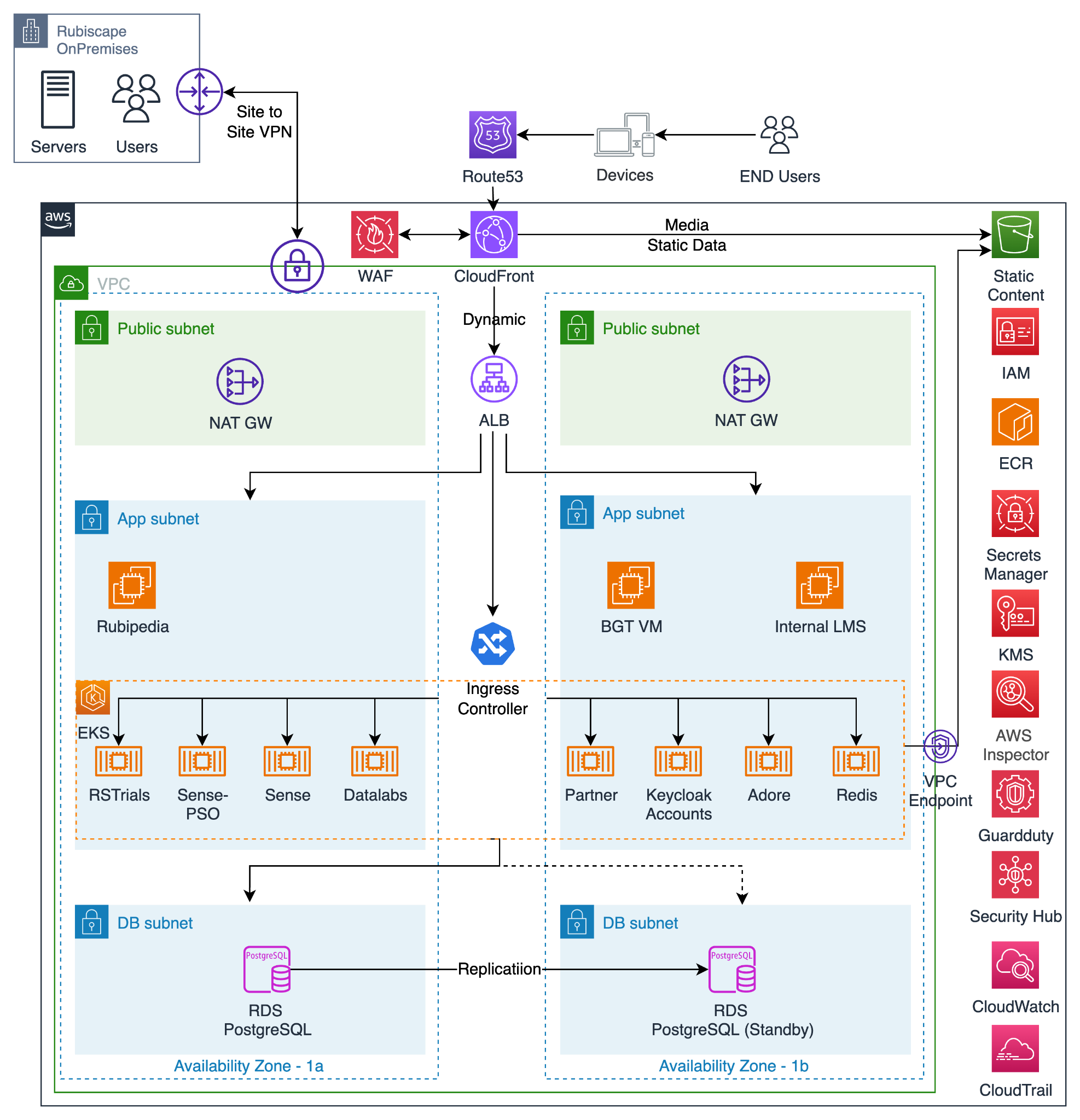 India Region
‹#›
High-level Project Plan
‹#›
High-level Project Plan
‹#›
Deliverables and Success - App Deployment
‹#›
Deliverables and Success - Marketplace Listing
‹#›
Communication Plan
‹#›
Communication Plan
‹#›
Cadence Meeting Types and Purpose
‹#›
Cadence Call format
Each team has to answer below questions:-
What was done yesterday?
What will we do today?
Any roadblocks & dependencies?
Additional discussed points 
Setup ad-hoc meeting between team if required
‹#›
Tools
Slack/Google Chat - Daily Collaboration
Email - Summaries & Status
Google Meet - Calls & Meetings
Google docs & sheets - Documentation, Status Reports
Gitlab – Code repository & functional documentation
ClickUp - Project Management Tool
‹#›
Resolution Procedures
‹#›
Escalation Matrix
‹#›
Escalation Matrix | Searce
‹#›
Escalation Matrix | Rubiscape
‹#›
Pre-requisites and Next steps
‹#›
Pre-requisites
Rubiscape
Provide AWS Admin Access to Searce team
Provide non overlapping VPC CIDR Ranges [Both for Mumbai and Sydney region]
Searce
Create Communication Channel
Create Project Plan
‹#›
Solving for better